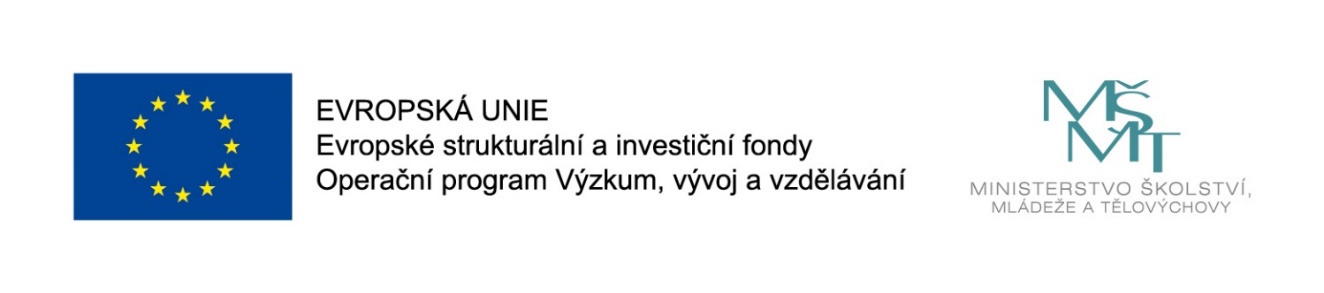 Názevprezentace
Prezentace předmětu:
Podnikání na Internetu

Vyučující:
doc. Mgr. Petr Suchánek, Ph.D.
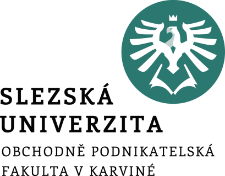 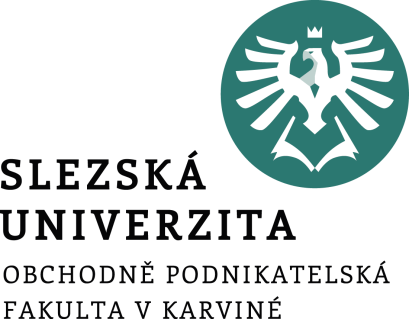 Podnikání na Internetu
Přednáška 2
doc. Mgr. Petr Suchánek, Ph.D.
Elektronické podnikání
Definice elektronického podnikání dle ISO/IEC, resp. ČSNI (Český normalizační institut) říká, že:
Elektronickým podnikáním rozumíme sérii procesů majících jasně srozumitelný účel, zahrnujících více než jednu organizaci, realizovaných prostřednictvím výměny in-formací a řízených směrem k vzájemně odsouhlaseným cílům, které probíhají během daného časového intervalu.

Ve vztahu k ICT můžeme elektronické podnikání definovat jako:
Elektronické podnikání (e-business) znamená využití ICT a Internetu ke zvýšení efektivity vztahů mezi podniky, zákazníky, dodavateli, finančními institucemi nebo veřejnou správou.
3
[Speaker Notes: csvukrs]
Elektronické podnikání
Elektronické podnikání - je umožněno nástupem digitální ekonomiky.
Představuje celou škálu:
výrobků;
služeb;
"nových" podnikových procesů.
Společným jmenovatelem všech činností v rámci e-business je využití aplikací elektronických komunikačních kanálů, zejména pak Internetu.
Do oblasti digitální ekonomiky potažmo e-business se řadí činnosti, které se svojí funkcí často vzájemně doplňují či překrývají a pro jejichž označení se zavedla předpona e-.
4
[Speaker Notes: csvukrs]
Elektronické podnikání
Do e-business se mimo jiné řadí
e-business (elektronické podnikání);
e-commerce (elektronický obchod);
e-procurement (elektronický nákup);
e-marketing (elektronický marketing);
e-banking (elektronické bankovnictví);
e-services (elektronické služby);
e-learning (elektronická výuka);
e-marketplace (elektronické tržiště);
CRM - Customer Relationship Management (řízení vztahu se zákazníky);
SCM - Supply Chain Management (řízení dodavatelských řetězců);
některé další aplikace Internetu jako e-outsourcing (elektronické poskytování aplikací IS/IT přes Internet tzv. Application Service Providing) a další.
5
[Speaker Notes: csvukrs]
Elektronické podnikání
Na úrovni podniku do e-business náleží:
6
[Speaker Notes: csvukrs]
Elektronické obchodování
Definice elektronického obchodování dle  ISO/IEC, resp. ČSNI:
Elektronickým obchodováním rozumíme sérii procesů spojených s průběhem obchodních transakcí, zahrnujících dva a více účastníků majících společný cíl uzavřít obchod, realizovaných elektronickými prostředky a probíhajících po určitý časový okamžik.

Ve vztahu k ICT lze elektronické obchodování definovat jako:
Elektronický obchod je obchodem, při kterém komunikace mezi jeho účastníky probíhá zčásti nebo zcela pomocí ICT.
7
[Speaker Notes: csvukrs]
Elektronické obchodování
Elektronické obchodování je podmnožinou elektronického podnikání.
8
[Speaker Notes: csvukrs]
Elektronické podnikání & obchodování
Elektronické obchodování tedy obsahuje veškeré činnosti vázané k prodeji zboží koncovým spotřebitelům:
reklama;
marketing;
vlastní prodej;
dodávka;
platba.
Elektronické podnikání obsahuje navíc oproti obchodování:
výzkum;
vývoj;
výrobu;
zásobování materiálem a díly;
logistiku;
administrativu;
vedeni účetnictví;
finanční služby.
9
[Speaker Notes: csvukrs]
Elektronické obchodování - kategorie e-obchodů
B2B (business to business) - Obchodování mezi podniky/obchodníky navzájem. Je typický pro distribuční a prodejní sítě, ve kterých mohou mezi sebou komunikovat výrobci, pobočky, distributoři, velkoobchody, dealeři nebo obchodní zástupci.
B2C (business to customer) - Obchod mezi podniky a běžnými spotřebiteli. Jeho hlavním zaměřením je prodej zboží koncovým zákazníkům – spotřebitelům.
10
[Speaker Notes: csvukrs]
Elektronické obchodování - kategorie e-obchodů
C2C (customer to customer) - Obchod mezi dvěma nepodnikateli/spotřebiteli navzájem, např. elektronické aukce. V rámci C2C spotřebitelé prostřednictvím webového rozhraní mezi sebou aktivně prodávají nebo vyměňují zboží nebo informace o něm. Příkladem C2C obchodního vztahu jsou různé online burzy, aukce, výměny zboží apod. (aukro.cz, Facebook Marketplace).
C2B (customer to business) - Obchody, kdy zákazník oslovuje podnikatele, např. definuje zboží a vyzývá obchodníky k podání nabídek. Firmy mohou model C2B podpořit například zřizováním diskusních fór na svých webech nebo svých stránek na sociálních sítích. (poptavej.cz)
11
[Speaker Notes: csvukrs]
Elektronické obchodování - kategorie e-obchodů
B2A, C2A, B2G, C2G (business/customer to administration/government) - Vztahy ke státní správě, např. elektronické podání daňového přiznání, nabídka produktů institucím státní správy a také veškerá komunikace s těmito institucemi.
G2C – například edalnice.cz
G2B – například https://skd.nipez.cz/ISVZ/Podpora/ISVZ.aspx
12
[Speaker Notes: csvukrs]
Elektronické obchodování - kategorie e-obchodů
Podle otevřenosti použitého media
Uzavřené transakce - Obchod po uzavřených sítích.
Otevřené transakce - Obchod mezi otevřeným počtem účastníků.
Podle způsobů plnění
Přímé e-obchody - Objednávka, placení i dodávka nehmotných statků se uskutečňuje výhradně prostřednictvím ICT.
Nepřímé e-obchody - Objednávka, uzavření smlouvy nebo i placení se uskutečňuje prostřednictvím elektronických prostředků, dodávka zboží (může být i platba - dobírkou) se děje tradičními prostředky.
13
[Speaker Notes: csvukrs]
Kvazielektronické obchody
Nelze ověřit totožnost smluvních stran;
Nelze prokázat existenci smluvního vztahu do doby podpisu „papírové“ smlouvy nebo uskutečnění faktického plnění;
Nelze prokázat sjednané smluvní podmínky v případě, kdy přijaté plnění nemá požadované vlastnosti;
Nelze dostatečně ochránit tajemství přenášených dat.
14
[Speaker Notes: csvukrs]
Plnohodnotné e-obchody
Ověření totožnosti smluvních stran;
Zajištění bezpečnosti přenosu osobních dat a dat představujících obchodní tajemství;
Zajištění provedení platby, zajištění bezpečnosti při provádění platby;
Zajištění bezpečnosti přenosu poskytnutého plnění, je-li poskytována na dálku (například při prodeji software).
15
[Speaker Notes: csvukrs]
Lokální a globální e-obchody
16
[Speaker Notes: csvukrs]
Modely internetových obchodů
17
[Speaker Notes: csvukrs]
Modely internetových obchodů
18
[Speaker Notes: csvukrs]
Virtuální firma
19
[Speaker Notes: csvukrs]
Fraktální firma
20
[Speaker Notes: csvukrs]
Štíhlá firma (Lean Company)
Poprvé v historii použitý ve firmě Toyota a byl označován jako Toyota Production System (TPS).
Cílem tohoto konceptu bylo a v dnešním pojetí je docílení vysoké kvality a produktivity a minimalizace nákladů na výrobu, zmetkovosti, času výrobních aktivit, času skladování materiálů a produktů, času prodeje a distribuce a nákladů na skladování a distribuci.
Uvedené podmínky by měly být splněny s minimálními nároky na počty zaměstnanců, minimálními počty mezičlánků dodavatelského řetězce a urychlení platebních transakcí.
21
[Speaker Notes: csvukrs]
Děkuji za pozornost

Otázky?
22
[Speaker Notes: csvukrs]